Automatic Indexing & Basic Text Processing
CSC 575
Intelligent Information Retrieval
Basic IR Process
Information
need
Collections
Pre-process
text input
Parse
Index
Query
Rank
Result
Sets
Indexing
Indexing is the process of transforming items (documents) into a searchable data structure
creation of document surrogates to represent each document
requires analysis of original documents
simple: identify meta-information (e.g., author, title, etc.)
complex: linguistic analysis of content
typical: extract word tokens to represent index keys

The search process involves correlating user queries with the documents represented in the index
Intelligent Information Retrieval
3
What should the index contain?
Database systems index primary and secondary keys 
This is the hybrid approach 
Index provides fast access to a subset of database records 
Scan subset to find solution set 

IR Problem: 
Can’t predict the keys that people will use in queries 
Every word in a document is a potential search term 

IR Solution: Index by all keys (word tokens)
Intelligent Information Retrieval
4
Index Terms or “Features”
The index is accessed by the atoms of a query language

The atoms are called “features” or “keys” or “terms” 

Most common feature types: 
Words in text
N-grams (consecutive substrings) of a document
Manually assigned terms (controlled vocabulary) 
Document structure (sentences & paragraphs) 
Inter- or intra-document links (e.g., citations) 

Composed features 
Feature sequences (phrases, names, dates, monetary amounts) 
Feature sets (e.g., synonym classes, concept indexing)
Intelligent Information Retrieval
5
Sec. 1.1
Conceptual Representations as a Matrix
Index terms
Occurrence count of the index term in the document
Sec. 1.2
Tokenizer
Friends
Romans
Countrymen
Token stream
Linguistic modules
friend
friend
roman
countryman
Modified tokens
roman
Indexer
2
4
countryman
1
2
Inverted index
16
13
Inverted Index Construction
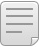 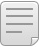 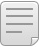 Documents to
be indexed
Friends, Romans, countrymen.
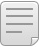 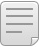 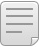 [Speaker Notes: Document icons from free icon set: http://www.icojoy.com/articles/44/]
Sec. 1.2
Indexer steps: Token sequence
Sequence of (Modified token, Document ID) pairs.
Doc 1
Doc 2
I did enact Julius
Caesar I was killed 
i’ the Capitol; 
Brutus killed me.
So let it be with
Caesar. The noble
Brutus hath told you
Caesar was ambitious
Sec. 1.2
Indexer steps: Sort
Sort by terms
And then docID
Core indexing step
Sec. 1.2
Indexer steps: Dictionary & Postings
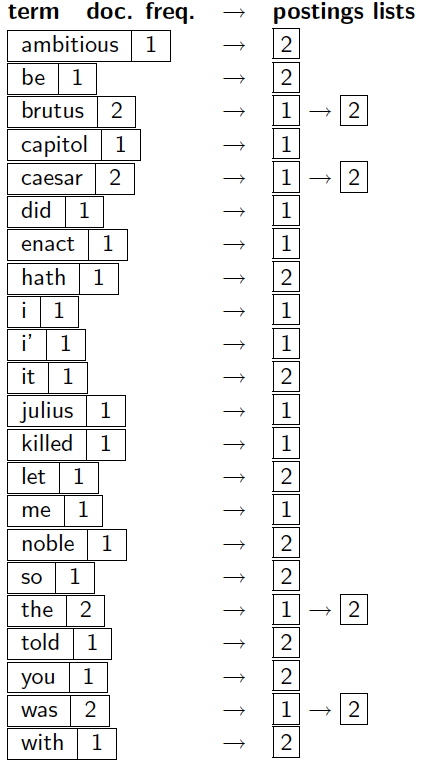 Multiple term entries in a single document are merged.
Split into Dictionary and Postings
Doc. frequency information is added.
Why frequency?
Will discuss later.
Sec. 1.2
Where do we pay in storage?
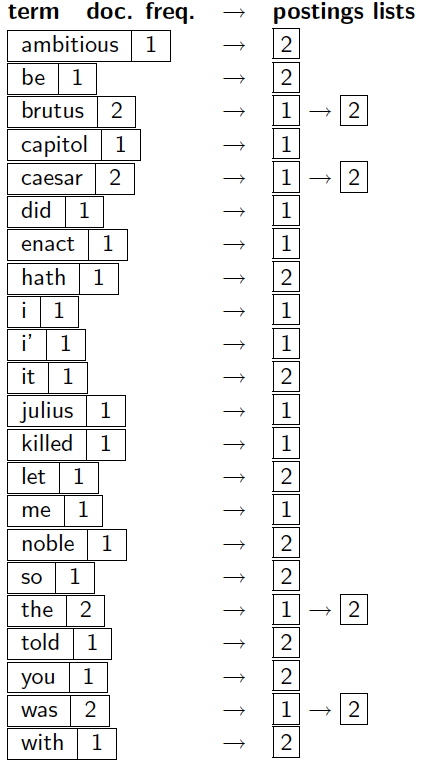 Lists of docIDs
Terms and counts
IR system implementation
How do we index efficiently?
How much storage do we need?
11
Sec. 1.3
2
4
8
16
32
64
1
2
3
5
8
13
21
Boolean Query processing: AND
Consider processing the query:  Brutus AND Caesar
Locate Brutus in the Dictionary;
Retrieve its postings.
Locate Caesar in the Dictionary;
Retrieve its postings.
“Merge” the two postings (intersect the document sets)
Walk through the two postings simultaneously -- linear in the total number of postings entries
128
Brutus
Caesar
34
If the list lengths are x and y, the merge takes O(x+y) operations.
Crucial: postings sorted by docID.
12
Intersecting two postings lists(a “merge” algorithm)
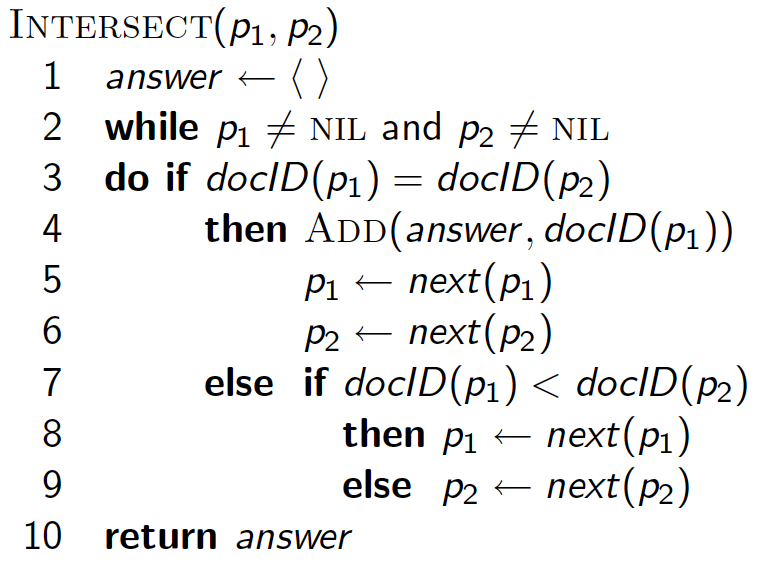 13
Sec. 1.3
Other Queries
What about other Boolean operations?
Exercise: Adapt the merge for the queries:
Brutus AND NOT Caesar
Brutus OR NOT Caesar
What about an arbitrary Boolean formula?
(Brutus OR Caesar) AND NOT (Antony OR Cleopatra)
General (non-Boolean) Queries?
No logical operators
Instead we use vector-space operations to find similarities between the query and documents
When scanning through the postings for a query term, need to accumulate the frequencies across documents.
14
Term Frequencies
Going beyond Boolean retrieval requires recording additional information within each posting
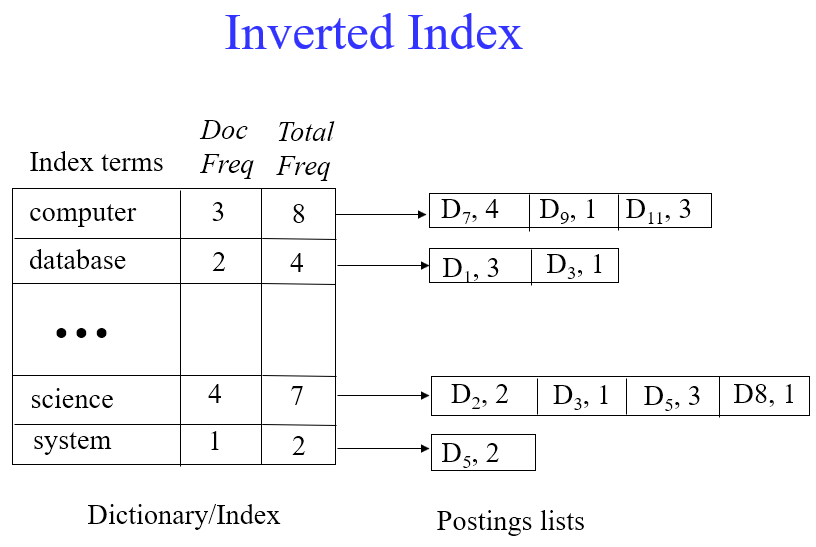 Intelligent Information Retrieval
15
Basic Automatic Indexing Process
Parse documents to recognize structure 
e.g. title, date, other meta data
Scan for word tokens (Tokenization)
lexical analysis using finite state automata /regular expressions
Normalization: deal with numbers, dates, special characters, hyphenation, capitalization, etc. 
possibly record positional information for proximity operators 
languages like Chinese need segmentation since there is not explicit word separation
Stopword removal 
based on short list of common words such as “the”, “and”, “or” 
saves storage overhead of very long indexes 
can be dangerous (e.g. “Mr. The”, “and-or gates”)
Intelligent Information Retrieval
16
Basic Automatic Indexing Process
Stem words 
morphological processing to group word variants such as plurals 
better than string matching (e.g. comput*) 
can make mistakes but generally preferred 
Weight words 
using frequency in documents and database 
frequency data is independent of retrieval model 
Optional 
phrase indexing / positional indexing
thesaurus classes  / concept indexing
Intelligent Information Retrieval
17
Lexical analysis and stop words
Information
need
Collections
Pre-process
text input
Parse
Index
Query
Rank
Result
Sets
Tokenization: Lexical Analysis
The stream of characters must be converted into a stream of tokens
Tokens are groups of characters with collective significance/meaning
This process must be applied to both the text stream (lexical analysis) and the query string (query processing).
Often it also involves other preprocessing tasks such as, removing extra white-space, conversion to lowercase, date conversion, normalization, etc.
Lexical analysis is costly
as much as 50% of the computational cost of compilation
Implementation
Generally, tokens are strings matching regular expressions
Many programming languages have built-in regular expression facilities
Programming libraries, such as NLTK (Natural Lang. Tool Kit for Python), etc.
Can also create ad hoc lexical analyzers as a finite state automata
Intelligent Information Retrieval
19
Lexical Analysis (Python Example)
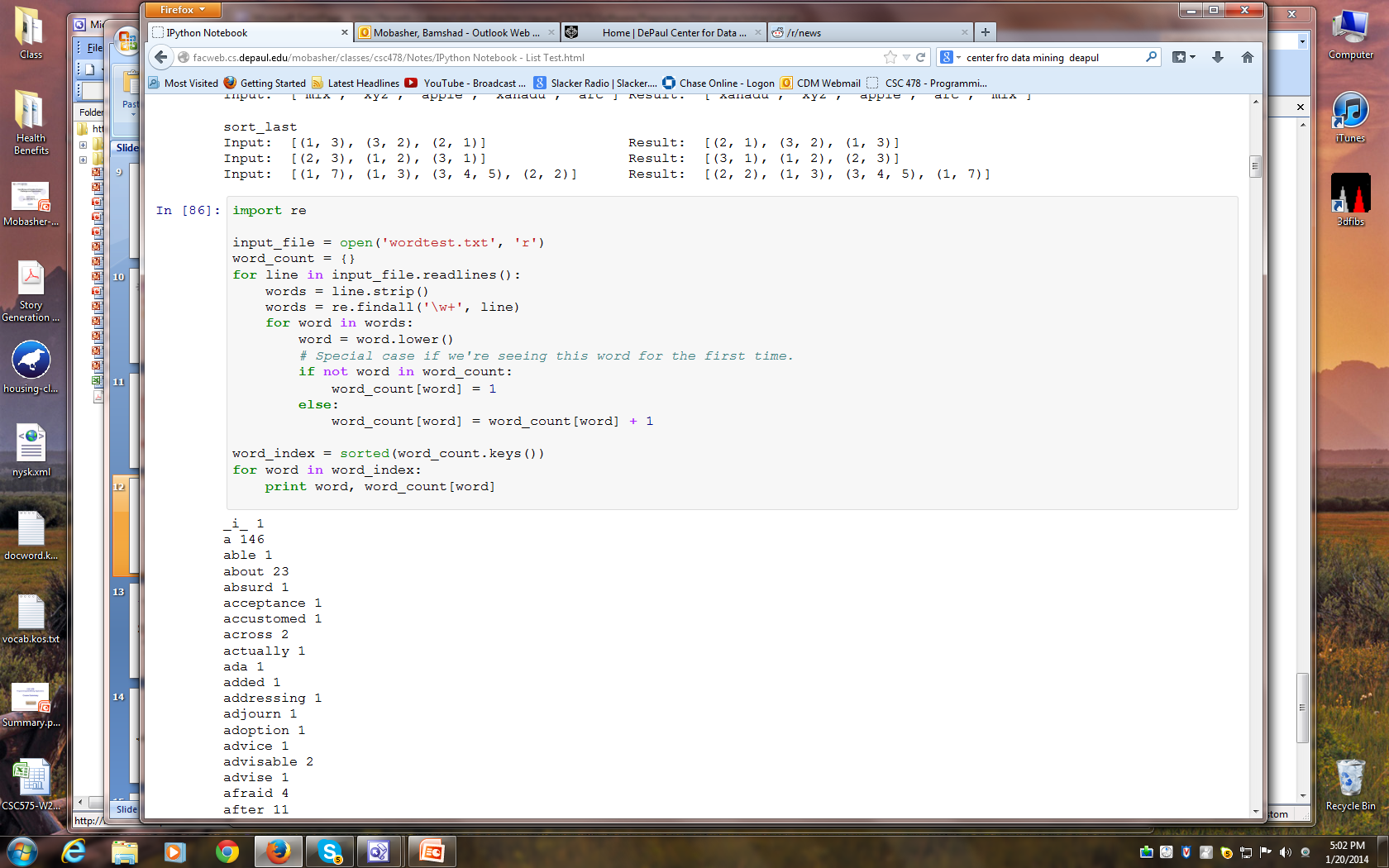 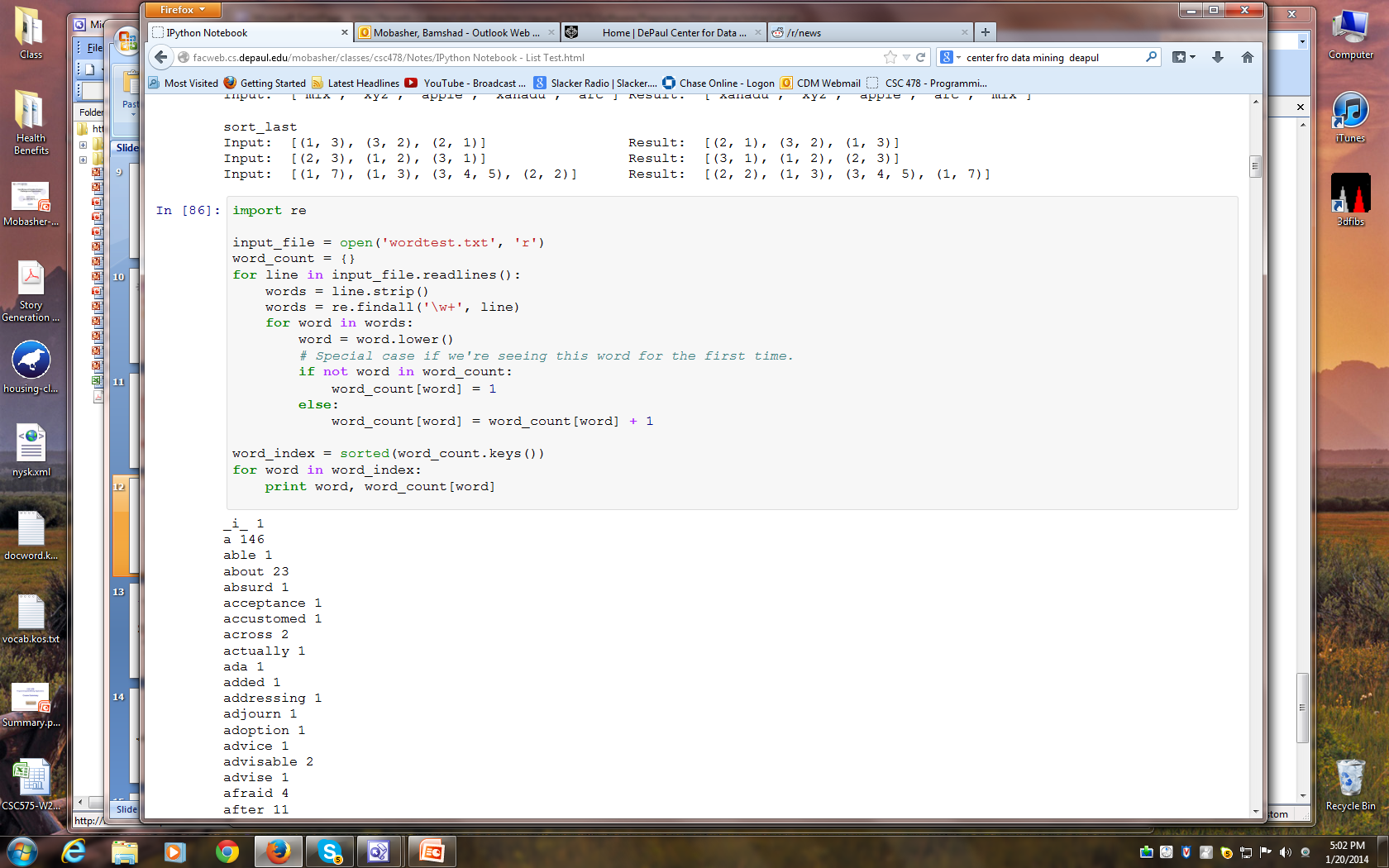 https://docs.python.org/3/library/re.html
Intelligent Information Retrieval
20
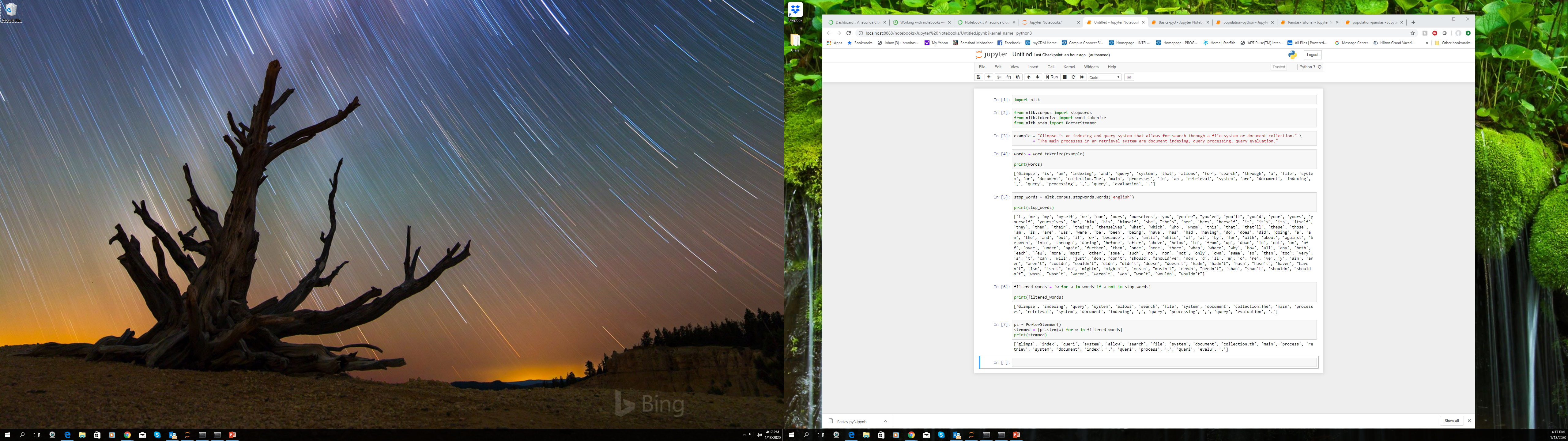 Lexical Analysis in NLTK
Intelligent Information Retrieval
21
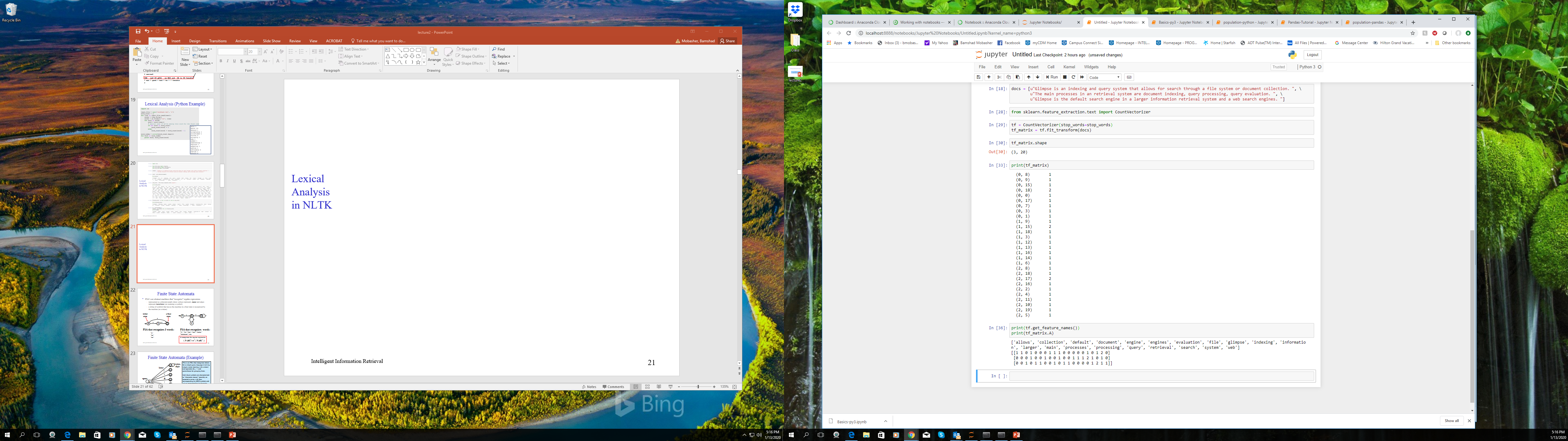 Scikit-LearnExample
Intelligent Information Retrieval
22
Issues with Tokenization
Finland’s capital  
     Finland? Finlands? Finland’s?
Hewlett-Packard  Hewlett and Packard as two tokens?
State-of-the-art: break up hyphenated sequence.  
co-education?
the hold-him-back-and-drag-him-away-maneuver ?
It’s effective to get the user to put in possible hyphens
San Francisco: one token or two?  How do you decide it is one token?
Intelligent Information Retrieval
23
Tokenization: Numbers
3/12/91	 Mar. 12, 1991
55 B.C.
B-52
100.2.86.144
Often, don’t index as text.
But often very useful: think about things like looking up error codes/stacktraces on the web
One answer is using n-grams as index terms
Will often index “meta-data” separately
Creation date, format, etc.
Intelligent Information Retrieval
24
Tokenization: Normalization
Need to “normalize” terms in indexed text as well as query terms into the same form
We want to match U.S.A. and USA
We most commonly implicitly define equivalence classes of terms
e.g., by deleting periods in a term
e.g., converting to lowercase
e.g., deleting hyphens to form a term
anti-discriminatory, antidiscriminatory
Intelligent Information Retrieval
25
Sec. 2.2.2
Stop words
Idea: exclude from the dictionary the list of words with little semantic content: a, and, or , how, where, to, ….
They tend to be the most common words: ~30% of postings for top 30 words
But the trend is away from doing this:
Good compression techniques means the space for including stop words in a system is very small
Good query optimization techniques mean you pay little at query time for including stop words
You need them for:
Phrase queries: “King of Denmark”
Various titles, etc.: “Let it be”, “To be or not to be”
“Relational” queries: “flights to London”
Google ignores common words and characters such as where, the, how, and other digits and letters which slow down your search without improving the results.” (Though you can explicitly ask for them to remain)
Intelligent Information Retrieval
26
[Speaker Notes: Nevertheless: “Google ignores common words and characters such as where, the, how, and other digits and letters which slow down your search without improving the results.” (Though you can explicitly ask for them to remain.)]
Thesauri
Handle synonyms and homonyms
Hand-constructed equivalence classes
car = automobile
color = colour
Rewrite to form equivalence classes
Index such equivalences
When the document contains automobile, index it under car as well (usually, also vice-versa)
Or expand query?
When the query contains automobile, look under car as well
Intelligent Information Retrieval
27
Stemming and Morphological Analysis
Goal: “normalize” similar words by reducing them to their roots before indexing
Morphology (“form” of words)
Inflectional Morphology
E.g,. inflect verb endings
Never change grammatical class
dog, dogs
Derivational Morphology 
Derive one word from another, 
Often change grammatical class
build, building; health, healthy
Intelligent Information Retrieval
28
Sec. 2.2.4
Porter’s Stemming Algorithm
Most common algorithm for stemming English
Results suggest it’s at least as good as other stemming options
Conventions + 5 phases of reductions
phases applied sequentially
each phase consists of a set of commands/rules
sample convention: Of the rules in a compound command, select the one that applies to the longest suffix.
Porter’s Stemming Algorithm
Based on a measure of vowel-consonant sequences 
measure m for a stem is [C](VC)m[V] where C is a sequence of consonants and V is a sequence of vowels (including “y”) ( [ ] indicates optional )
m=0 (tree, by), m=1 (trouble, oats, trees, ivy), m=2 (troubles, private)

Some Notation:
*<X>	--> 	stem ends with letter X
*v*	-->	stem contains a vowel
*d	-->	stem ends in double consonant
*o	-->	stem ends with a cvc sequence where the final
				consonant is not w, x, y
Algorithm is based on a set of condition action rules 
old suffix --> new suffix 
rules are divided into steps and are examined in sequence 

Good average recall and precision
Intelligent Information Retrieval
30
Porter’s Stemming Algorithm
A selection of rules from Porter’s algorithm:
Intelligent Information Retrieval
31
Porter’s Stemming Algorithm
The algorithm:

1. apply step 1a to word
2. apply step 1b to stem
3. If (2nd or 3rd rule of step 1b was used)
			apply step 1b1 to stem
4. apply step 1c to stem
5. apply step 2 to stem
6. apply step 3 to stem
7. apply step 4 to stem
8. apply step 5a to stem
9. apply step 5b to stem
Intelligent Information Retrieval
32
Stemming Example
Original text: 
	marketing strategies carried out by U.S. companies for their agricultural chemicals, report predictions for market share of such chemicals, or report market statistics for agrochemicals, pesticide, herbicide, fungicide, insecticide, fertilizer, predicted sales, market share, stimulate demand, price cut, volume of sales 

Porter stemmer results: 
	market strategi carri out by U.S. compani for their agricultur chemic , report predict for market share of such chemic , or report market statist for agrochem , pesticid , herbicid , fungicid , insecticid , fertil , predict sale , market share , stimul demand , price cut , volum of sale
Intelligent Information Retrieval
33
Problems with Stemming
Lack of domain-specificity and context can lead to occasional serious retrieval failures 
Stemmers are often difficult to understand and modify 
Sometimes too aggressive in conflation 
e.g. “policy”/“police”, “university”/“universe”, “organization”/“organ” are conflated by Porter 
Miss good conflations 
e.g. “European”/“Europe”, “matrices”/“matrix”, “machine”/“machinery” are not conflated by Porter 
Produce stems that are not words or are difficult for a user to interpret 
e.g. “iteration” produces “iter” and “general” produces “gener” 
Corpus analysis can be used to improve a stemmer or replace it
Intelligent Information Retrieval
34
Sec. 2.2.4
Other stemmers
Other stemmers exist:
Lovins stemmer 
http://www.comp.lancs.ac.uk/computing/research/stemming/general/lovins.htm
Single-pass, longest suffix removal (about 250 rules)
Paice/Husk stemmer
Snowball

Full morphological analysis (lemmatization)
At most modest benefits for retrieval
Intelligent Information Retrieval
35
N-grams and Stemming
N-gram: given a string, n-grams for that string are fixed length consecutive overlapping) substrings of length n
Example: “statistics”
bigrams: st, ta, at, ti, is, st, ti, ic, cs
trigrams: sta, tat, ati, tis, ist, sti, tic, ics
N-grams can be used for conflation (stemming)
measure association between pairs of terms based on unique n-grams
the terms are then clustered to create “equivalence classes” of terms.
N-grams can also be used for indexing
index all possible n-grams of the text (e.g., using inverted lists)
max no. of searchable tokens:  |S|n, where S is the vocabulary
larger n gives better results, but increases storage requirements
no semantic meaning, so tokens not suitable for  representing concepts
can get false hits, e.g., searching for “retail” using trigrams, may get matches with “retain detail” since it includes all trigrams for “retail”
Intelligent Information Retrieval
36
2C
S =
A + B
N-grams and Stemming (Example)
“statistics”
bigrams: st, ta, at, ti, is, st, ti, ic, cs
7 unique bigrams: at, cs, ic, is, st, ta, ti
“statistical”
bigrams: st, ta, at, ti, is, st, ti, ic, ca, al
8 unique bigrams: al, at, ca, ic, is, st, ta, ti

Now use Dice’s coefficient to compute “similarity” for pairs of words”




where A is no. of unique bigrams in first word, B is no. of unique bigrams in second word, and C is no. of unique shared bigrams. In this case, 
(2*6)/(7+8) = .80.

Now we can form a word-word similarity matrix (with word similarities as entries). This matrix is s used to cluster similar terms.
Intelligent Information Retrieval
37
Sec. 3.2.2
N-gram indexes
Enumerate all n-grams occurring in any term
e.g., from text “April is the cruelest month” we get bigrams:




$ is a special word boundary symbol

Maintain a second inverted index from bigrams to dictionary terms that match each bigram.
$a, ap, pr, ri, il, l$, $i, is, s$, $t, th, he, e$, $c, cr, ru, ue, el, le, es, st, t$, $m, mo, on, nt, h$
Intelligent Information Retrieval
38
Sec. 3.2.2
Bigram index example
The n-gram index finds terms based on a query consisting of n-grams (here n=2).
$m
mace
madden
mo
among
amortize
on
along
among
Intelligent Information Retrieval
39
Sec. 3.2.2
Using N-gram Indexes
Wild-Card Queries
Query mon* can now be run as
$m AND mo AND on
Gets terms that match AND version of wildcard query
But we’d enumerate moon. Must post-filter terms against query
Surviving enumerated terms are then looked up in the term-document inverted index.
Spell Correction
Enumerate all the n-grams in the query 
Use the n-gram index (wild-card search) to retrieve all lexicon terms matching any of the query n-grams
Threshold based on matching n-grams and present to user as alternatives
Can use Dice or Jaccard coefficients
Intelligent Information Retrieval
40
Sec. 2.4.2
Positional indexes
In the postings, store, for each term the position(s) in which tokens of it appear:

<term, number of docs containing term;
doc1: position1, position2 … ;
doc2: position1, position2 … ;
etc.>
Allows for “proximity” searches
e.g., find Term1 within k words of Term2
More on this later …
Automatic Indexing & Basic Text Processing
CSC 575
Intelligent Information Retrieval